Vztahy s nemocnicemi
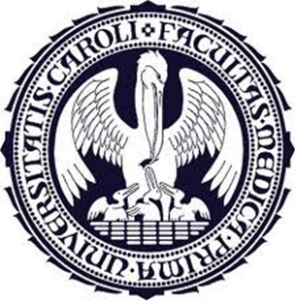 Kolegium děkana 18.9. 2020

Martina Vašáková
Pneumologická klinika 1. LF UK a Thomayerovy nemocnice
Nemocnice s probíhající klinickou výukou 1.LF
VFN- 35 klinik a ústavů
Mimo VFN- celkem 24 klinik a ústavů
ÚVN- 7 klinik
Nemocnice Na Bulovce- 6 klinik
Thomayerova nemocnice- 5 klinik
FN Motol- 4 kliniky
ÚHKT- 1 ústav
Revmatologický ústav- 1 klinika
Nemocnice mimo VFN
Obvykle se na výuce daného předmětu podílejí méně než VFN
Výjimky
Obvykle menší počet akademických pracovníků- úvazků
Menší zkušenosti s výukou
? Nevyhovující prostory a nutnost je zřídit? 
Šatny, posluchárny, výukové pomůcky…
Externalizace výuky mimo VFN
Důvody pro:
Kapacita!

Důvody proti:
Nezkušenost s výukou 
Nedostatek pedagogů
Nestejná náplň výuky
Harmonizace výuky  ???
Společný přednáškový základ?
Společné vzdělávací materiály?
Rozdělení studentů až na praktickou výuku? 
Snaha o stanovení závazných základních kritérií pro praktickou výuku?
Hodnocení kvality?
Úkol
Identifikace stávajícího stavu
Zjištění potřeb, zpětná vazba od pedagogů i studentů
Vyhodnocení
Řešení